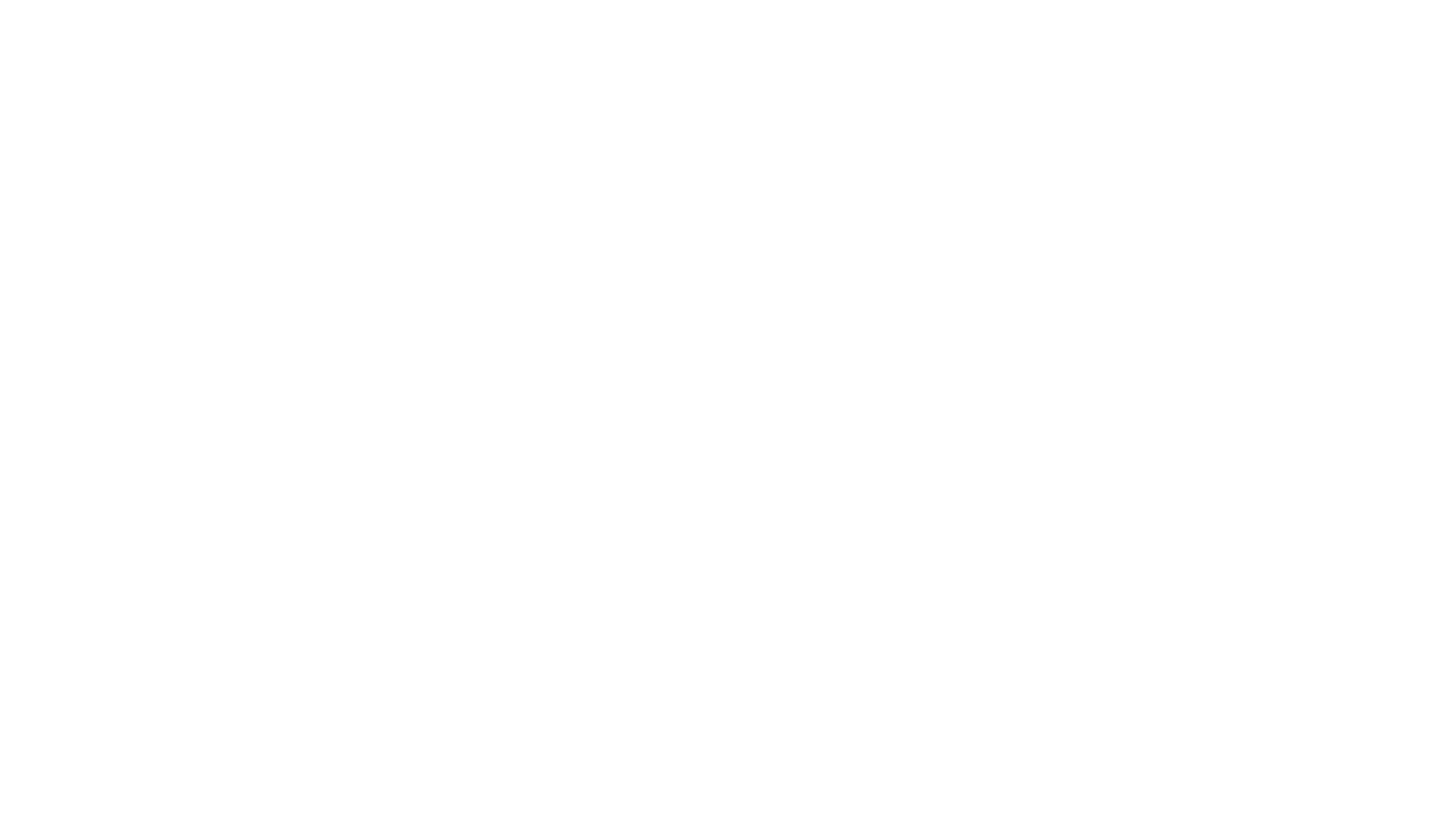 Player Spotlight: Kristie Ahn
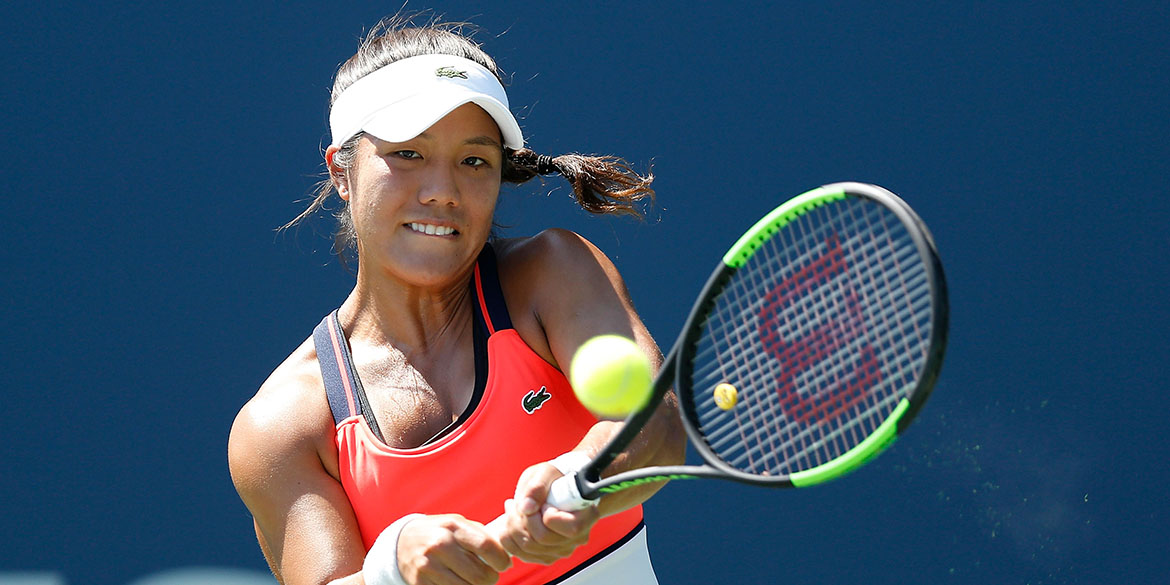 Kristie Ahn
Reached the Rd of 16 of the 2019 US Open
Highest WTA singles ranking of #87
University of Stanford graduate
First Asian American woman to reach the rd. of 16 since Lilia Osterloh in 2000
All American and Rookie of the year at Stanford University
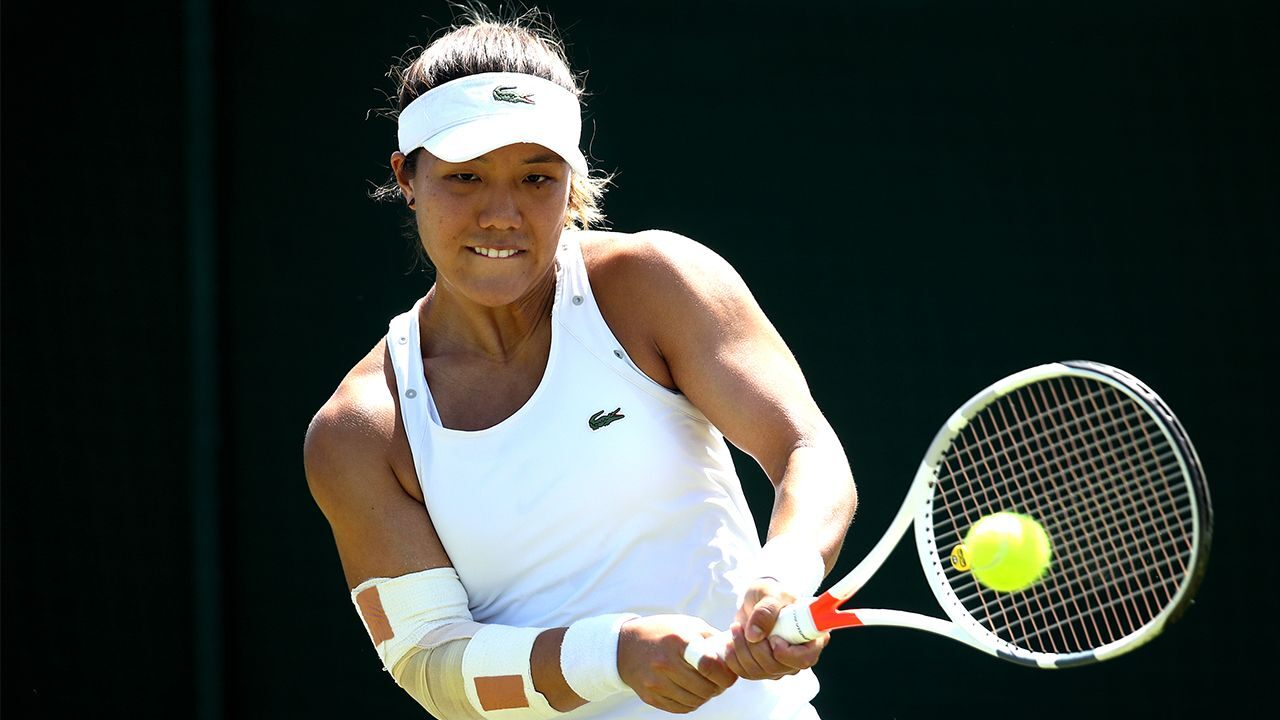 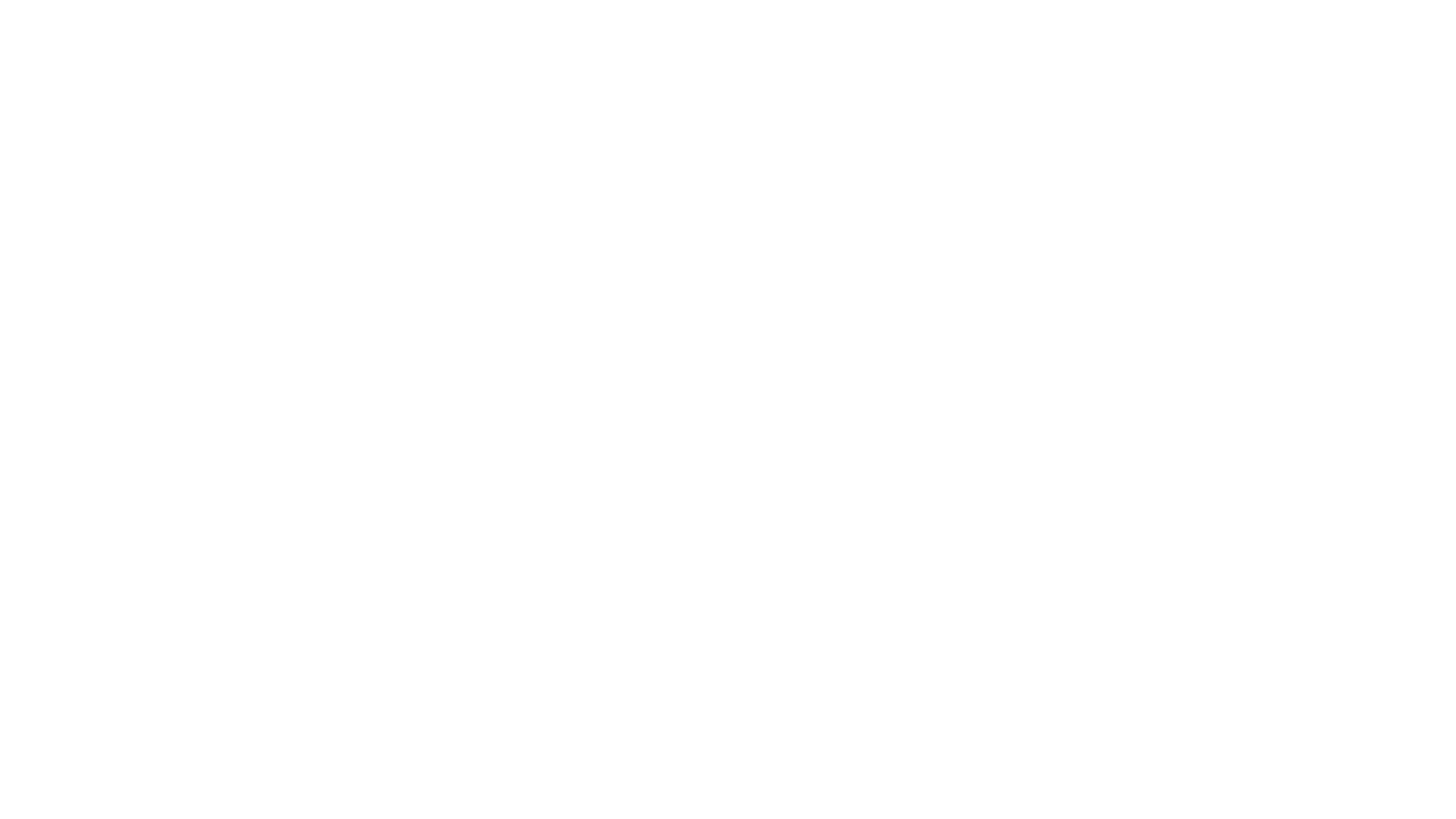 Interview Questions
2019 US Open run?
The life of a student/athlete?
The journey to a break-through?



Tune in to get your questions answered!!!
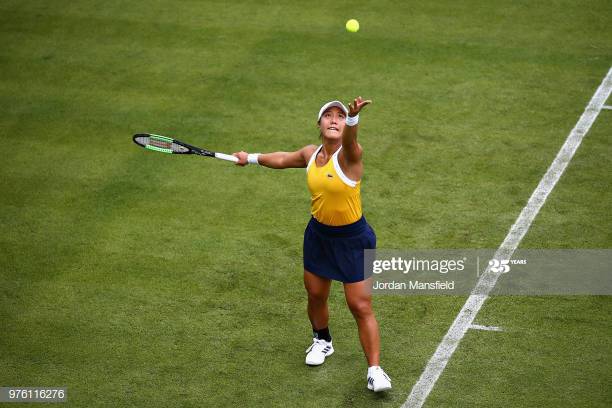